GASTROSTOMIE
Système commun d’orientation et de réception des demandes
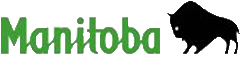 2020-07-17
SYSTÈME GASTRO-INTESTINAL
Dégrade les aliments en éléments nutritifs de base
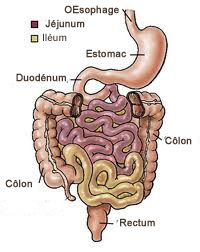 Système gastro-intestinal supérieur
Digestion et absorption des éléments nutritifs
Bouche, gorge, œsophage, estomac, intestion grêle
Voies gastro-intestinales inférieures
L’eau est réabsorbeé et les aliments non digérés se solidifient pour devenir des matières fécales
Côlon rectum, anus
SONDES DE GASTROSTOMIE
Ouverture chirurgicale vers l’esomtac
Peut être utilsée en cas de:
Difficulté à avaler
Risque d’etouffement
Incapacité de manger ou boire suffisamment par voie orale
Incapacité de manger ou absorber assez de nourriture pour maintenir une bonne nutrition
SONDES DE GASTROSTOMIE
Sonde de gastromie à ballonnet
Sonde de gastrostomie discretè MIC-KEY®
Bouton Bard™
Sonde de gastromie endoscopique percutanée (GEP)
Sonde d’alimentsion jéjunale régulière MIC®
Sonde d’alimentsion jéjunale discretè MIC-KEY®
Sonde d’alimentsion jéjunale discretè MIC-KEY® vec ouverture gastrique
SOINS DE LA STOMIE
Gardez la peau autour de la stomie propre et sèche
Netoyez la stomie se ille est mouillée our souillèe
Lavez-vous les mains et enfilez des gants.
Rassemblez les fournitures sur une surface propre.
 Lavez la peau autour de la stomie et du disque ou du bouton, avec de l’eau savonneuse tiède.
Rincez bien la peau et le disque our le bouton avec de l’eau claire.
Sechez la peau avec une serviette propre, un gaze ou un coton-tige.
ALIMENTATION PAR GASTROSTOMIE
Gravité
Sac d’alimentation
Serinque
Piston
Serinque
Pump
Pompe Kangaroo Joey ou
électronique
Kangaroo 924
ALIMENTATION PAR GASTROSTOMIE
Lavez-vous les mains
Le tube doit être dans la bonne position
L’enfant devrait être assis pendant
l’alimentation
Le tube doit être rincé avec de l’eau après
la séance l’alimentation ou l’adminstration
de médicaments
SITUATIONS D’URGENCE
Aspiration
Accélération de la respiration
Évasement des narines
Enfoncement de la poitrine
Wheezing ou respiration sifflante et bruyante
Bleuissement des lèvres, de la bouche et des ongles
Respiration bruyante
Cessez immédiatement l’alimentation.  
Si le problème persiste une fois l’alimentation interrompue communique avec 911 ou les services médicaux d’urgence.
Avertissez les parents ou les tuteurs.
SITUATIONS D’URGENCE
Détachement de la sonde de gastrostomie
La sonde doit être remise en place dans les deux heures qui suivent
Le personnel du programme communautaire ne dot PAS réinserer une sonde de gastrostomie
Couvrez la stomie a l’aide d’un pansement sec et collez-le pour le matenir en place.  
Communiquez immédiatment avec les parents ou les tuteurs.
Si vous n’êtes pas enmesure de commniquer avec la parent ou tuteur or avec la personne a joindre en cas d’urgance, composez dans les 10 à 15 minutes le 911 ou le numéro des services mèdicaux d’urgence.
PROBLÈMES POTENTIELS
Enfant qui a des haut-le-coeur ou qui vomit pendant l’alimentation
Cessez immédiatement l’alimentation.
Placez l’enfant de manière à ce que le vomi puisse s’écouler de sa bouche, pour l’empêcher de s’étouffer.
Lorsque l’enfant va mieux, reprenez l’alimentation à un rythme plus lent.
Si l’enfant recommence à vomir, cessez l’alimentation et communiquez avec less arents our les tuteurs.
PROBLÈMES POTENTIELS
Nusées ou crampes pendant l’alimentation
Cessez l’alimenation.
Verifiez la vitesse l’alimentation qu’ll faut peut-être réduire.
Vérifiez la témperature de la nourriture.  La préparation doit être à la température ambiante. 
Asurrez-vous qu’il n’y a pas d’air qui s’infilre dans la préparation car cela peut causer des gaz.
Reprenez l’alimentation. 
Si le problème persiste, cessez l’alimentation et communiquez avec les parents ou les tuters.
PROBLÈMES POTENTIELS
Tube de gastrosomtie bloqué
Le blocage d’une sonde de gastrostomie peut être attribuable à un pi dans le tube, a un rinçage inadéquat ou à ultilisation de piques ou de liquiders ou de médicaments tres èpais
Verifiez que le tube n’est pas plié ou tordu. 
Fixez une seringue avec un piston au tube de raccordement ou à l’ouverture d’alimentation.
Aspirez lentement à l’aide du piston de la seringue.  
Si cette méthode ne fonctionne pas, introduisez LENTEMENT jusqu’à 10 ml d’eau tiède dans le tube à l’aide de la seringue.  
Si vous ne parvenez pas à débloquer le tube, communiquez avec les parents ou les tuteurs.
PROBLÈMES POTENTIELS
Le disque ou le bouton n’est pas au ras de la peau
Peut vouloir dire que le ballonnet dans l’estomac n’est pas assez gonflé et que le tube pourrait tomber
Vérifiez la position de la sonde de gastrostomie.
Si le disque ou le bouton est au ras de la peau et ne tombe pas, on peut procéder à l’alimentation ou à l’administration de médicaments.
Si le disque ou le bouton n’est pas au ras de la peau, communiquez avec les parents ou les tuteurs. Ne donnez PAS d’aliments ou de médicaments à l’enfant.
Si la sonde se détache de la stomie, avertissez immédiatement les parents ou les tuteurs. Si vous n’êtes pas en mesure de communiquer avec le parent ou tuteur ou avec la personne à joindre en cas d’urgence, composez dans les 10 à 15 minutes le 911 ou le numéro des services médicaux d’urgence.
PROBLÈMES POTENTIELS
Enfant qui semble inconfortable ou a le ventre gonflé
Fixez une seringue de 30 ml (sans piston) à l’ouverture d’alimentation. Ouvrez la pince, le cas échéant.
Laissez la seringue ouverte à l’air libre pendant 10 à 15 minutes pour laisser l’air s’échapper. Maintenez le niveau de la seringue au-dessus de l’estomac, afin d’éviter le refoulement des aliments.
PROBLÈMES POTENTIELS
POTENTIAL PROBLEM
Enfant qui semble inconfortable ou a le ventre gonflé
Une accumulation de gaz peut se produire lorsque de l’air pénètre dans l’estomac pendant les séances d’alimentation
Pour éviter cette situation, remplissez le tube de préparation avant de nourrir l’enfant
Assurez-vous que l’enfant est assis pour être nourri
Si l’enfant est un bébé, assurez-vous de lui faire faire un rot après chaque séance d’alimentation
PROBLÈMES POTENTIELS
Fièvre (visage rouge ou chaud), nausée ou vomissements, diarrhée
Avertissez les parents ou les tuteurs.
Rougeur, enflure ou changement de couleur ou d’odeur du site de la stomie
Assurez-vous que la peau autour du site de la stomie est propre et sèche.
Avertissez les parents ou les tuteurs..
PROBLÈMES POTENTIELS
La préparation nutritionnelle s’écoule autour de la sonde de gastrostomie
Cessez l’alimentation si l’enfant éprouve de la douleur ou un malaise.
Assurez-vous que la peau autour du site de la stomie est propre et sèche.
Avertissez les parents ou les tuteurs.
Saignements ou écoulements autour de la stomie
Assurez-vous que la peau autour de la stomie est propre et sèche.
Si l’écoulement autour du tube est important, découpez une gaze pour former un « Y » et placez-la entre la peau et le disque.
Avertissez les parents ou les tuteurs.
ADMINISTRATION DE MÉDICAMENTS
Ne combinez pas les médicaments
Administrez les médicaments avant la préparation nutritionnelle
N’ajoutez pas les médicaments à la préparation nutritionnelle ou au sac d’alimentation
Écrasez les comprimés et mélangez-les à de l’eau
Rincez le tube avec de l’eau avant l’administration des médicaments, entre chaque médicament et après l’administration des médicaments
SOINS DES FOURNITURES
Gardez le sac d’alimentation, la seringue et le tube de raccordement au réfrigérateur
N’utilisez pas de préparation nutritionnelle après la date d’expiration
Essuyez le dessus de la boîte de conserve avec un linge humide propre avant de l’ouvrir
Utilisez la préparation nutritionnelle moins de quatre heures après l’avoir versée dans le sac d’alimentation.
La préparation non utilisée qui a été ouverte doit être conservée au réfrigérateur et utilisée dans les 24 heures
Retirez la préparation nutritionnelle du réfrigérateur de 15 à 20 minutes avant l’alimentation et placez-la dans un contenant d’eau chaude pour l’amener à la température ambiante
Ne réchauffez PAS la préparation nutritionnelle au four à micro-ondes
MATÉRIEL DE NETTOYAGE
Veillez à ce que l’évier soit propre.
Séparez les fournitures avant de les laver.
Lavez-les à l’eau tiède et au savon à vaisselle doux.
Rincez toutes les pièces jusqu’à qu’aucune trace de savon ou de résidu ne soit visible.
Retirez le plus d’eau possible du tube.
Laissez les fournitures sécher à l’air libre sur une serviette propre.
Laissez la pince à roulette et l’extrémité du sac d’alimentation ouvertes jusqu’à ce que le sac soit sec
N’assemblez pas les pièces avant la séance d’alimentation suivante
REMPLACEMENT DES FOURNITURES
Les parents ou tuteurs sont responsables du remplacement des fournitures
On recommande de conserver un sac d’alimentation supplémentaire sur le site du programme communautaire, dans la mesure du possible
Remplacement des fournitures
Sac d’alimentation — une fois par semaine
Tube de raccordement — une fois par mois
Seringue — une fois par mois ou lorsque le piston ne glisse plus correctement
SOINS DE LA BOUCHE
Quotidiennement
Utilisez une brosse à dents, une petite brosse en mousse (Toothlette), une débarbouillette douce ou un morceau de gaze imbibé d’eau
Un dentifrice au fluorure peut être utilisé si l’enfant est capable de cracher
Un hydratant pour les lèvres peut aider à prévenir la sècheresse des lèvres